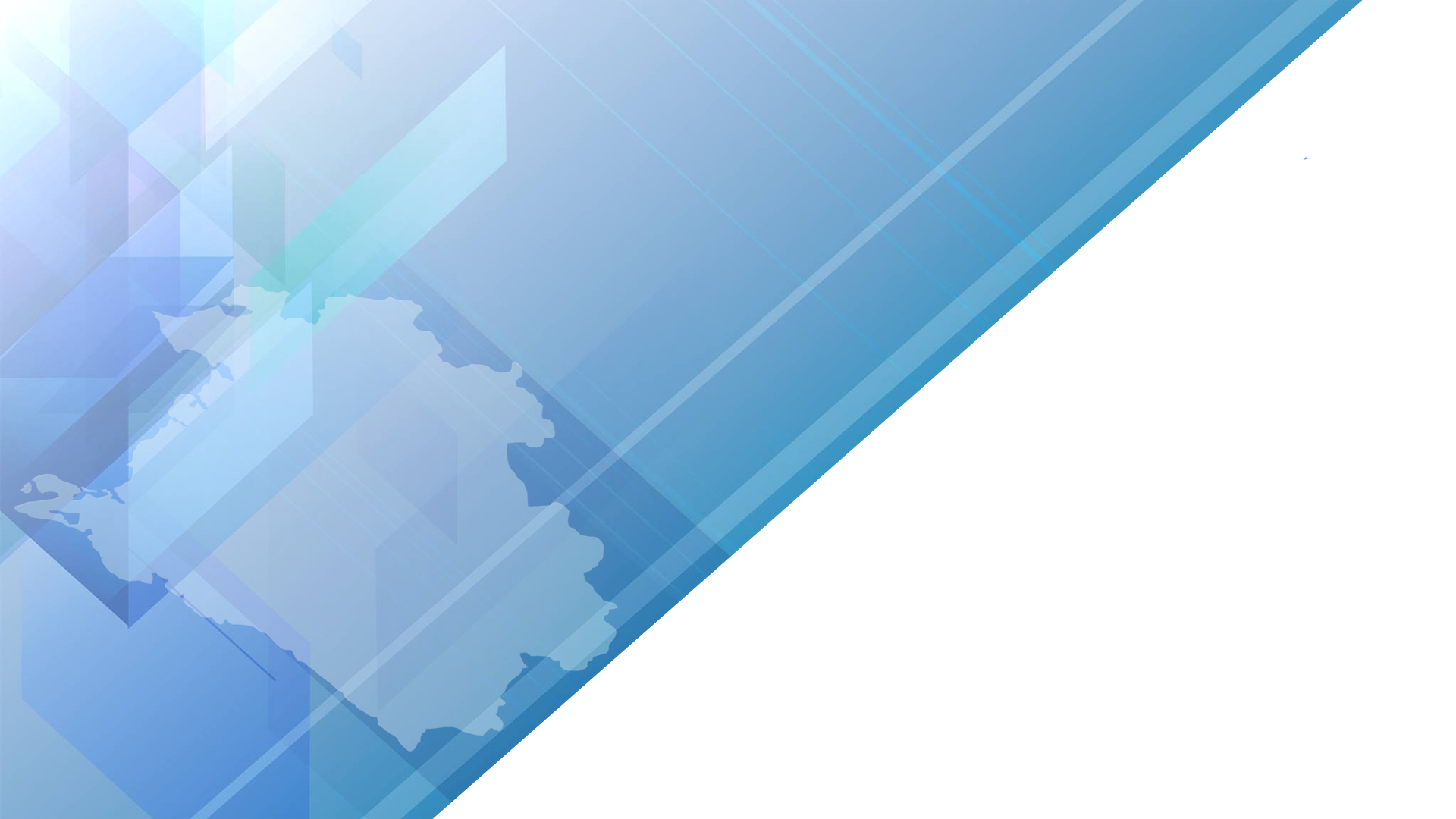 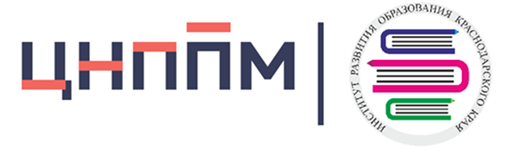 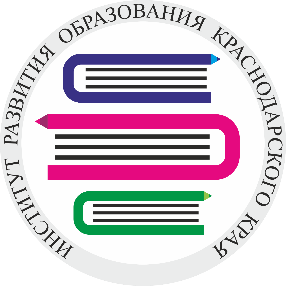 ГОСУДАРСТВЕННОЕ БЮДЖЕТНОЕ ОБРАЗОВАТЕЛЬНОЕ УЧРЕЖДЕНИЕ ДОПОЛНИТЕЛЬНОГО ПРОФЕССИОНЛАЬНОГО ОБРАЗОВАНИЯ 
«ИНСТИТУТ РАЗВИТИЯ ОБРАЗОВАНИЯ» КРАСНОДАРСКОГО КРАЯ
О порядке закрепления региональных методистов за педагогическими работниками образовательных организаций
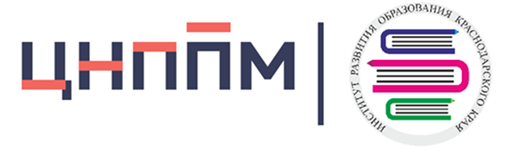 Забашта Елена Георгиевна, 
руководитель  ЦНППМ ГБОУ ИРО Краснодарского края
г. Краснодар 
10.11.2022
19
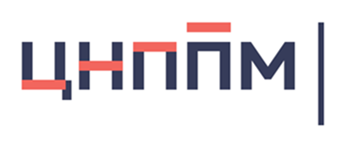 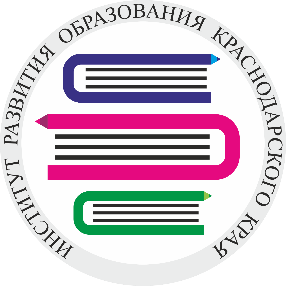 Концепция создания единой  федеральной системы научно-методического сопровождения педагогических работников  и управленческих кадров, утвержденная распоряжением Министерства просвещения Российской Федерации» от 16 декабря 2020 г. № Р-174   
Письмо Министерства просвещения Российской Федерации       от 10 декабря 2021 г. № АЗ-1061/08 «О формировании методического актива»
Письмо  ФГАОУ ДПО «Академия Минпросвещения России» от 19 октября 2022 г. № 3302 «О направлении примерной инструкции по составлению «дорожной карты» методического сопровождения педагогического     работника»
Письмо ФГАОУ ДПО «Академия Минпросвещения России»  от 14 октября 2022 г. № 3264 «О направлении примерной инструкции   по составлению индивидуального  образовательного маршрута педагогического работника»
Приказ ГБОУ ИРО Краснодарского  края  от 30 июня 2022 г. №388 «О формировании методического актива Краснодарского края»
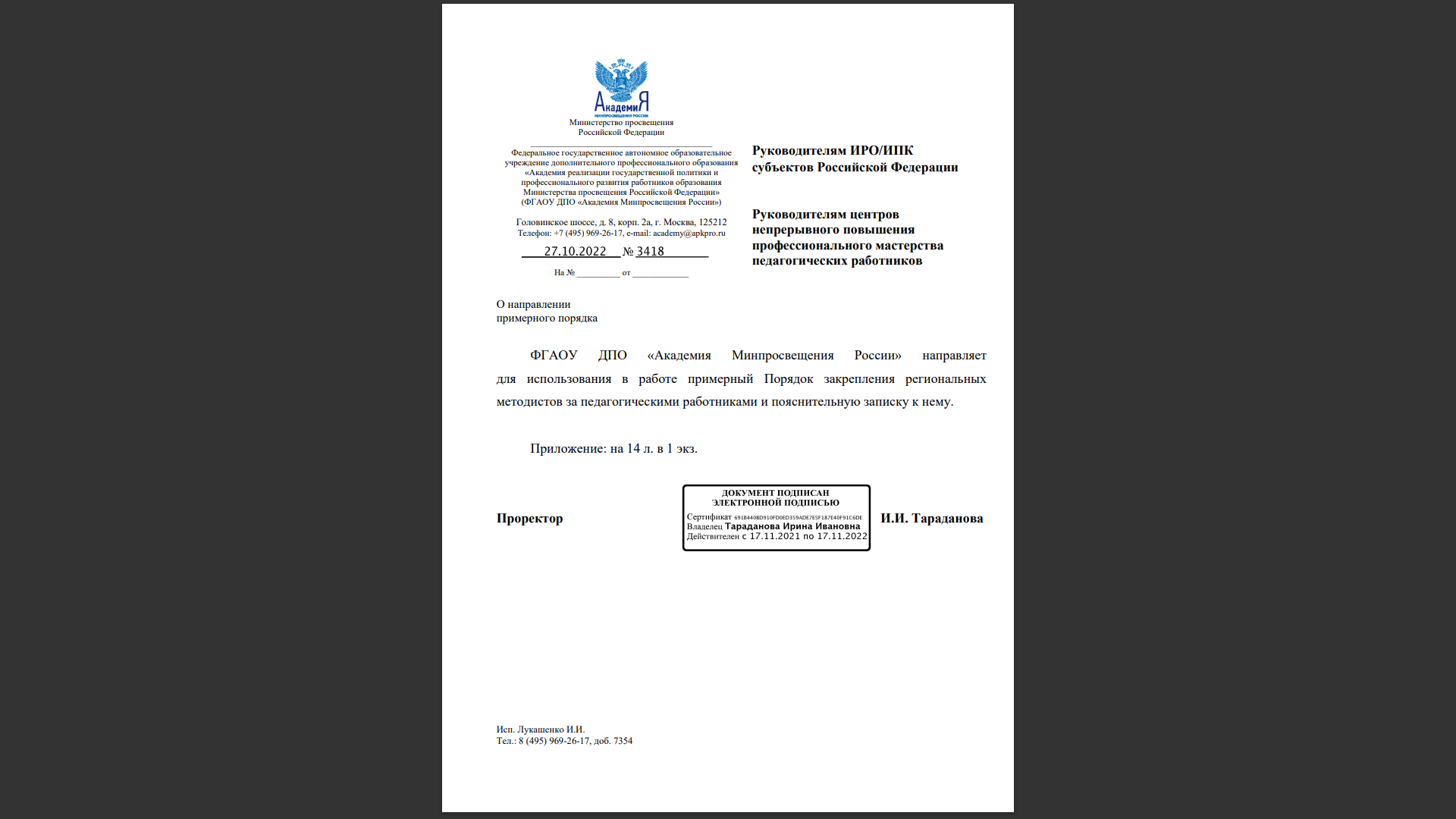 Экспертная деятельность
Реализация моделей наставничества
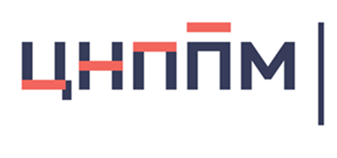 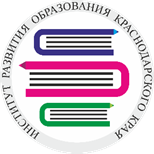 Основные положения
 Порядка закрепления педагогических работников 
за региональными методистами
Списочный состав   региональных   методистов   с   перечнем   закрепленных за ними педагогических работников и образовательных организаций утверждается приказом ректора ГБОУ ИРО.
Закрепление   региональных    методистов    за    педагогами    осуществляется в соответствии с принципами доступности и соответствия специальности.
Численный   состав   региональных    методистов    определяется    из   расчета 1 единица на 200 - 250 педагогических работников (в зависимости от местных условий и с учетом возможностей региона)
Региональные   методисты  собирают,  анализируют, обобщают и систематизируют информацию о педагогических работниках, за которыми они закреплены и распределяют педагогов по категориям
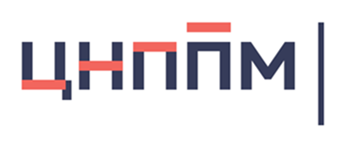 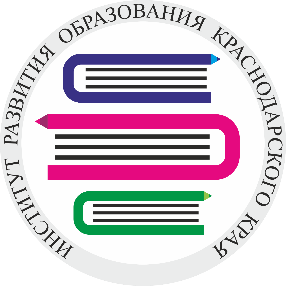 Категории педагогических работников 
для оказания адресной методической помощи
Для каждой категории педагогических работников региональный методист, с учетом запросов и потребностей педагогов, а также ресурсных возможностей регионального, муниципального уровней и уровня образовательной организации, планирует мероприятия, направленные на ликвидацию дефицитов профессиональных компетенций и непрерывное повышение их профессионального мастерства, то есть составляет «дорожную карту» методического сопровождения педагогических работников и формирует                      индивидуальные образовательные маршруты педагогов.
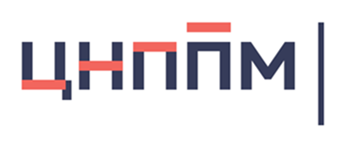 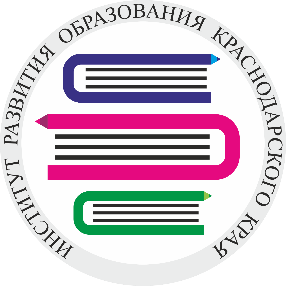 Численность педагогических работников Краснодарского края 
в расчете на количество региональных методистов
Реализация моделей наставничества